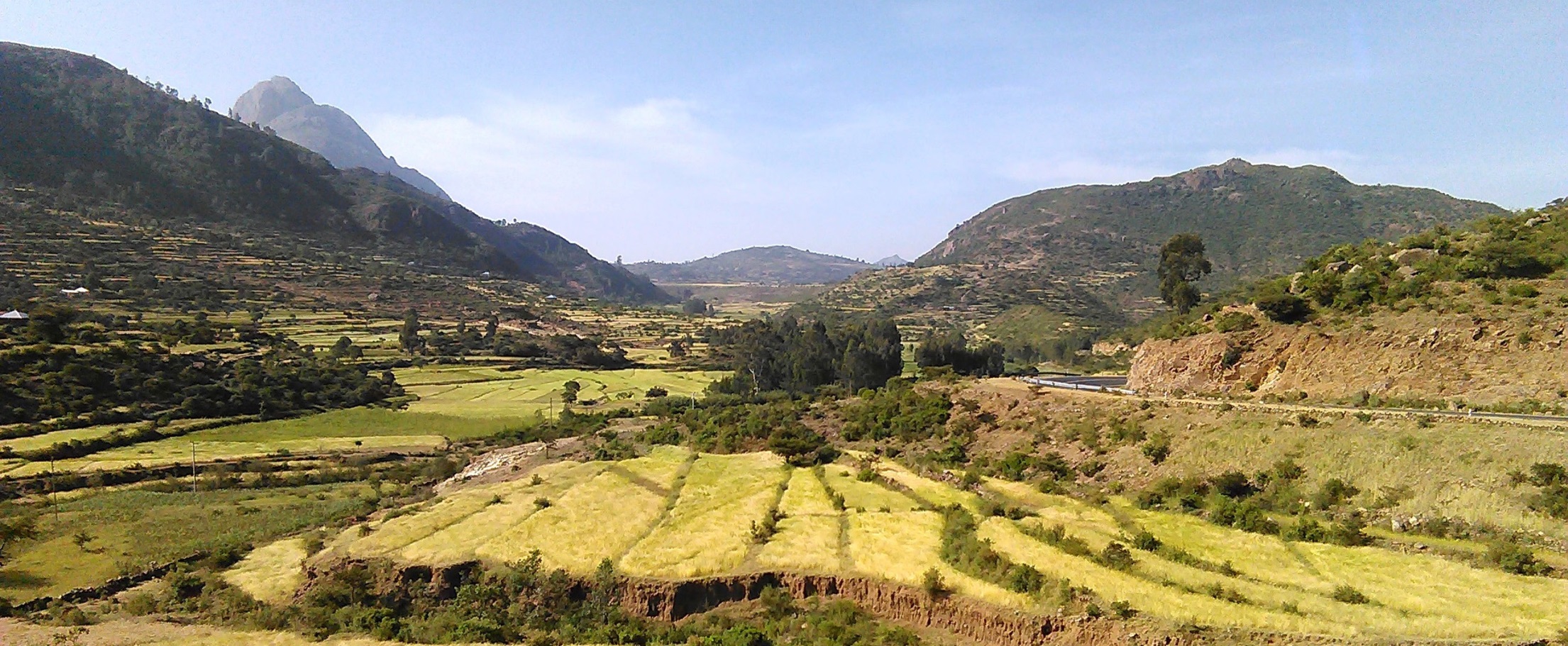 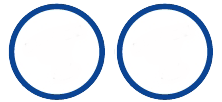 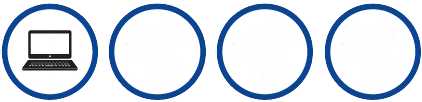 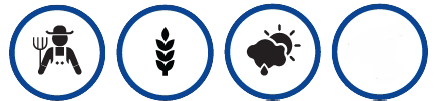 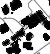 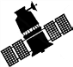 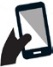 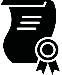 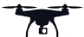 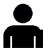 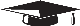 Remote sensing solution for spatio-temporal variability of surface-groundwater interactions and groundwater fluxes in northern Ethiopia
Research progress 
       Mewcha Amha Gebremedhin
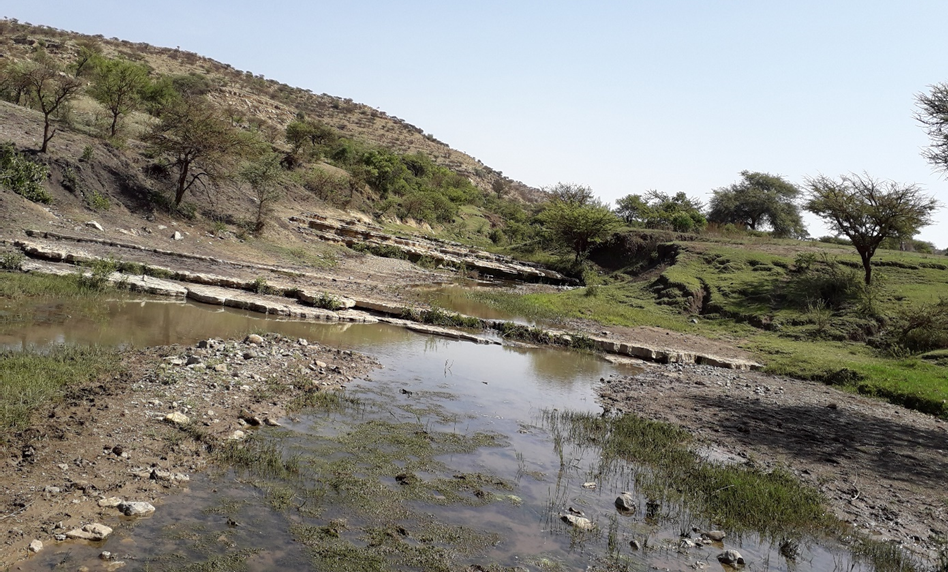 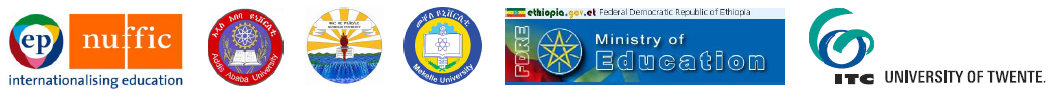 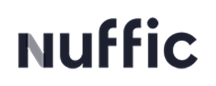 October 2023
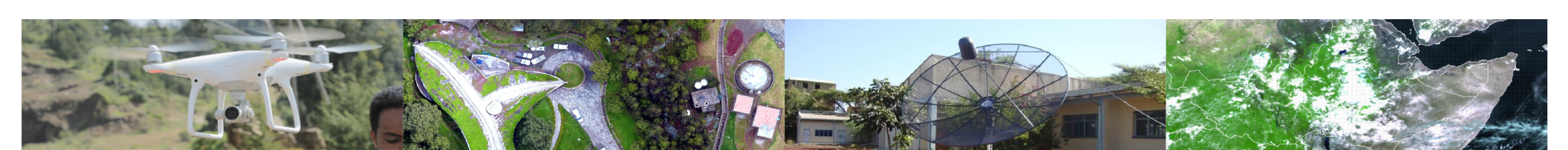 Motivation
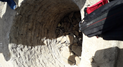 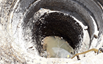 UTB
Relationship b/n HDF and water fluxes are not well known
Water resource availability and distribution is not known
Poor coverage of hydro-meteorological gauging stations
Result failure of plan and unsustainable utilization of groundwater resources
?
Requires in depth investigations of the spatio-temporal surface-groundwater interactions and groundwater fluxes
10/12/2023
2
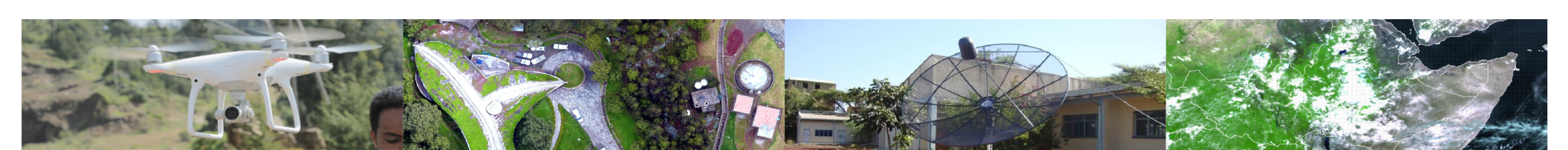 Objective
The main aim of this study was to integrate in-situ and satellite derived products to address the hydrological driving forces and then explore the spatio-temporal SW-GW interaction and groundwater fluxes in the semi-arid UTB of Northern Ethiopia. Specifically:
To improve daily satellite-derived rainfall products by integrating with in-situ rainfall
To derive daily potential evapotranspiration from satellite-based reference evapotranspiration
To estimate spatio-temporal rainfall interception loss at the catchment scale from earth observation
To develop IHM to explore spatio-temporal surface-groundwater interaction and groundwater fluxes
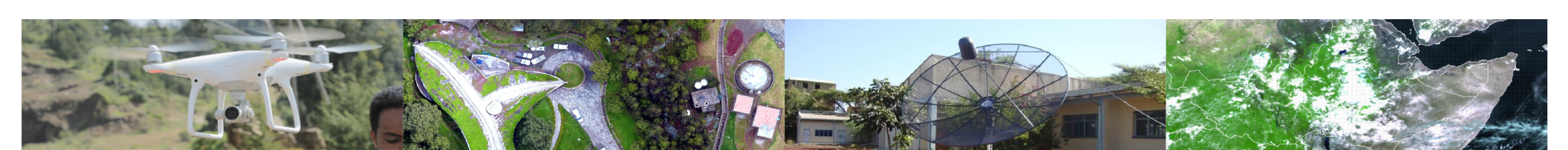 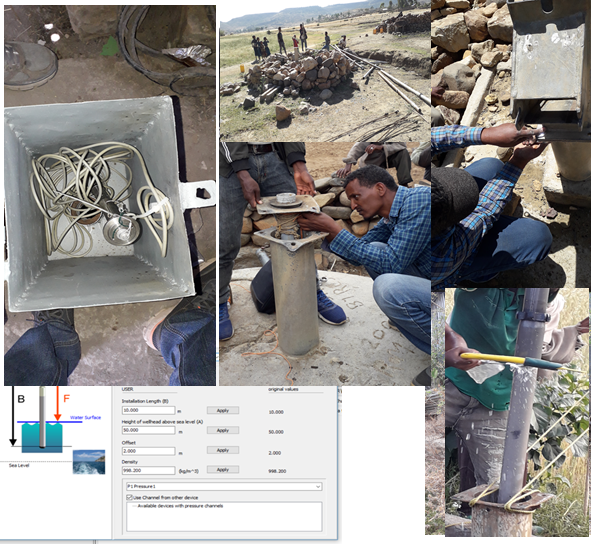 Fieldwork
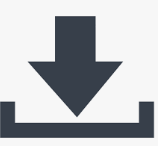 2020
2019
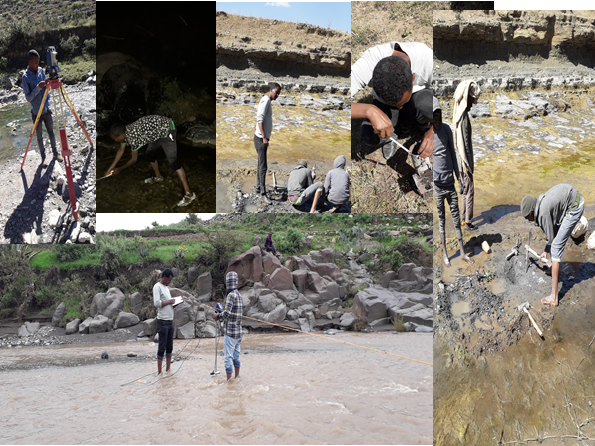 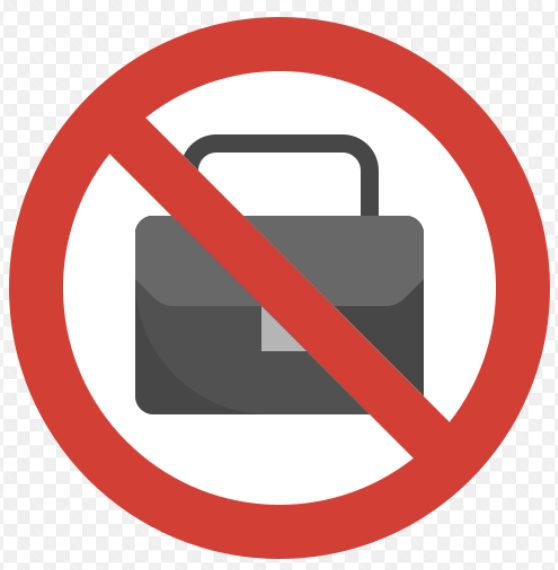 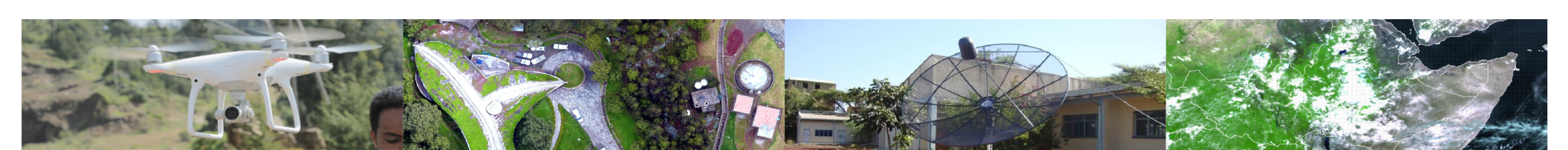 Manuscript, T&SP, manual
2023
Complete manuscript 4 (Dec 2023)
Organizing PhD thesis (Jan 2024)
Objective-4
2022
Objective-3
2021
Objective-2
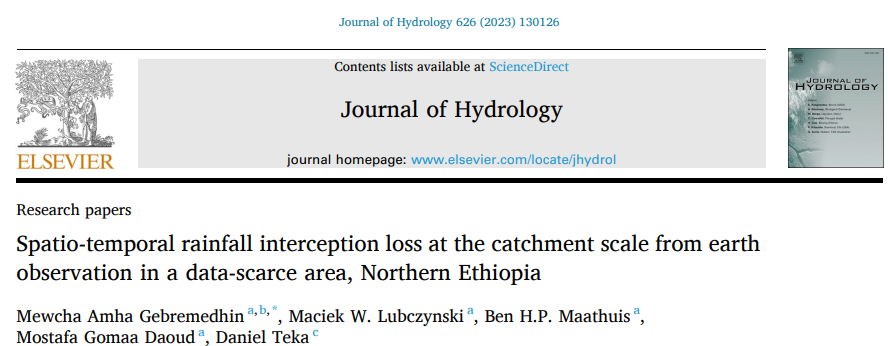 Objective-1
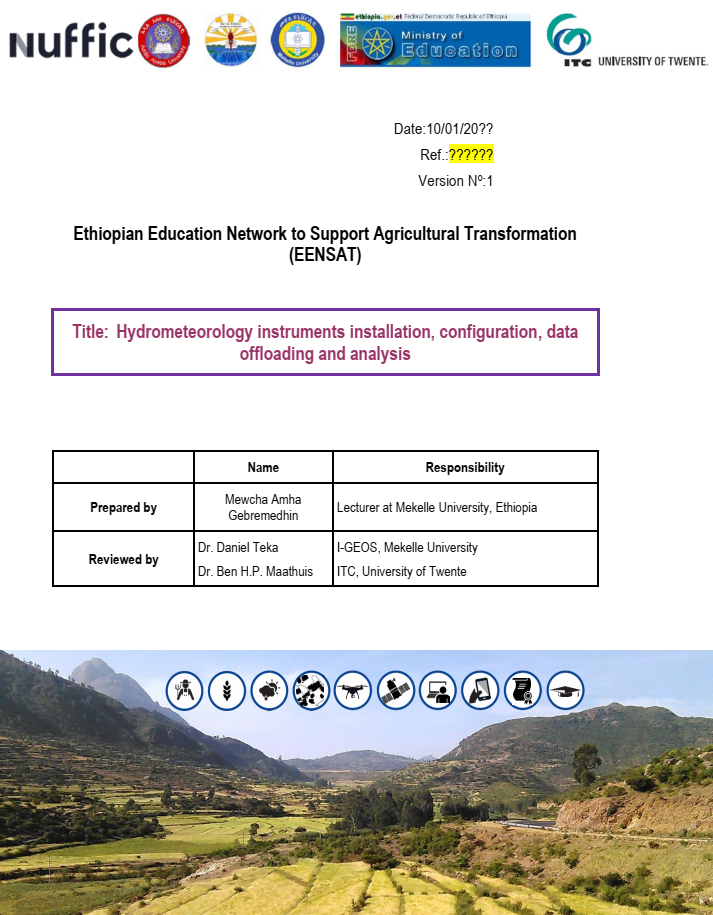 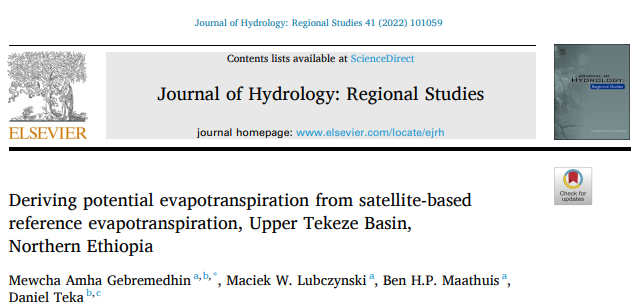 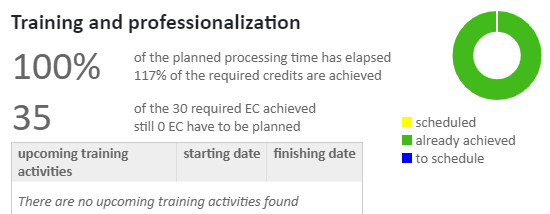 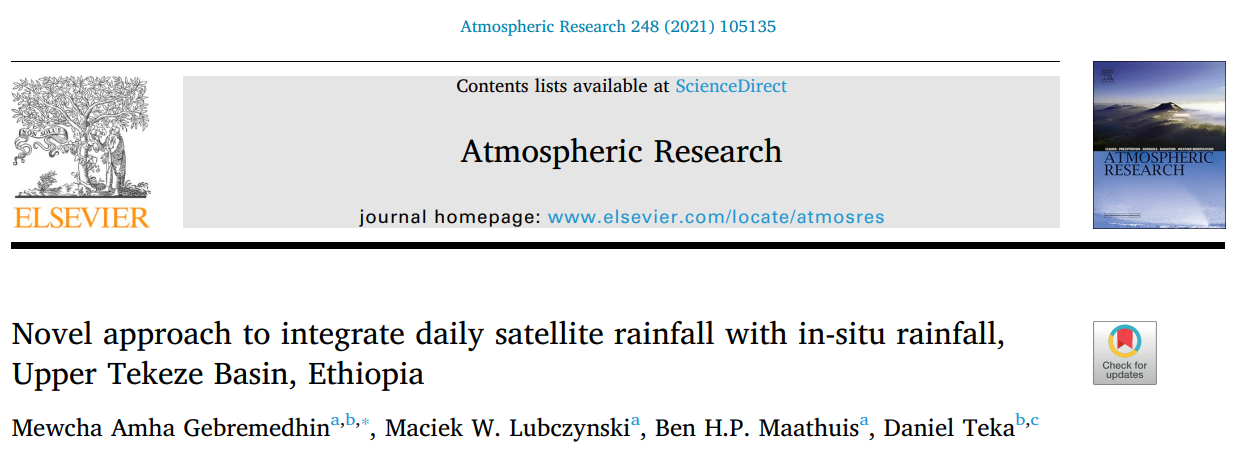 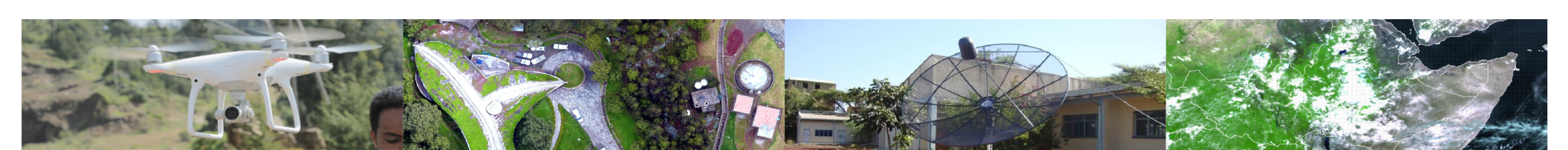 Thank you!